Introduction to ResearchGeneral Concept
Lecture 1
Introduction to Research: General Concepts
What is research?
Characteristics of the research
Characteristics of scientific knowledge
General approaches to research
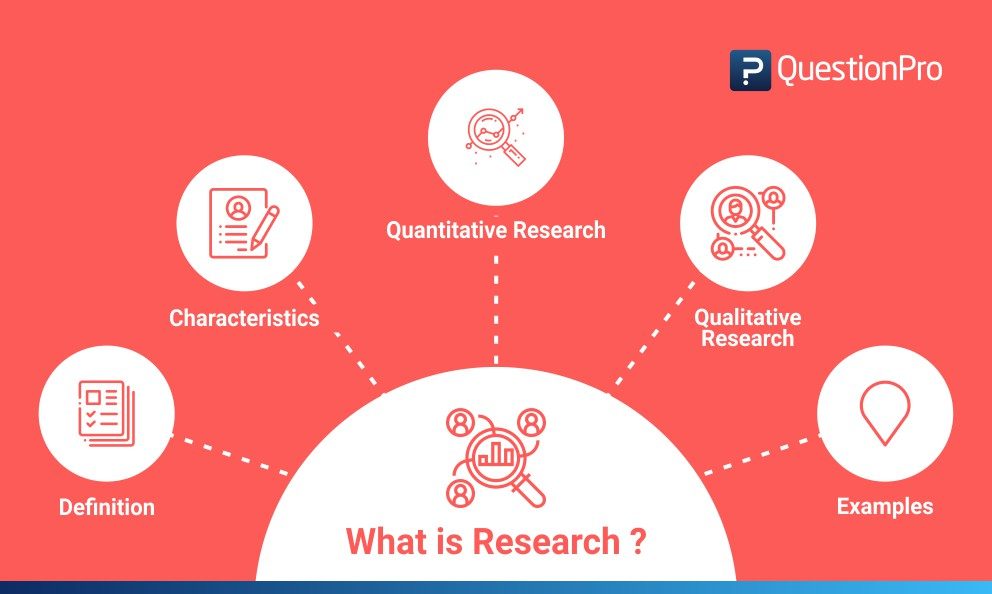 What is Research?
Research is "creative and systematic work undertaken to increase the stock of knowledge". It involves the collection, organization, and analysis of information to increase understanding of a topic or issue. A research project may be an expansion on past work in the field. To test the validity of instruments, procedures, or experiments, research may replicate elements of prior projects or the project as a whole. (WIKIPEDIA)
What is Research?
Research is the careful consideration of study regarding a particular concern or problem using scientific methods. According to the American sociologist Earl Robert Babbie, “research is a systematic inquiry to describe, explain, predict, and control the observed phenomenon. It involves inductive and deductive methods.”
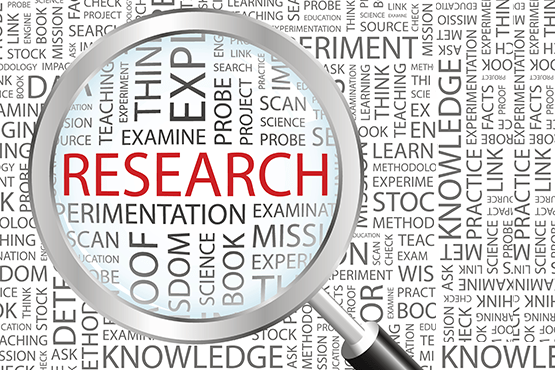 Research is conducted with set of goals:
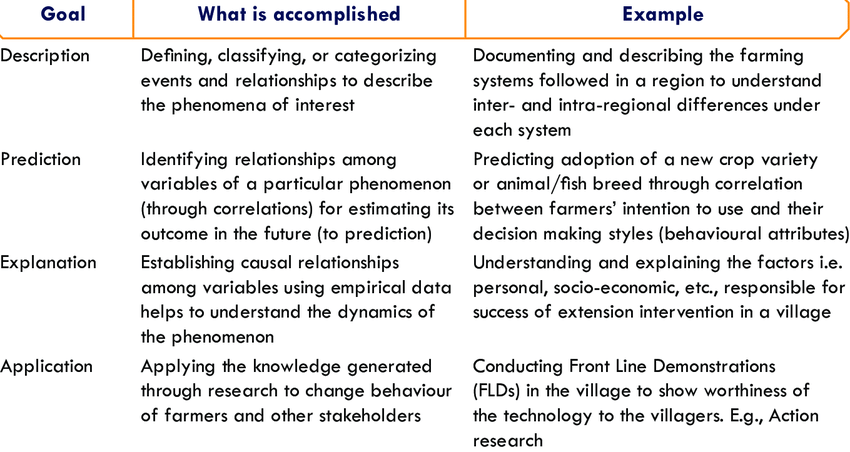 What are the characteristics of research?
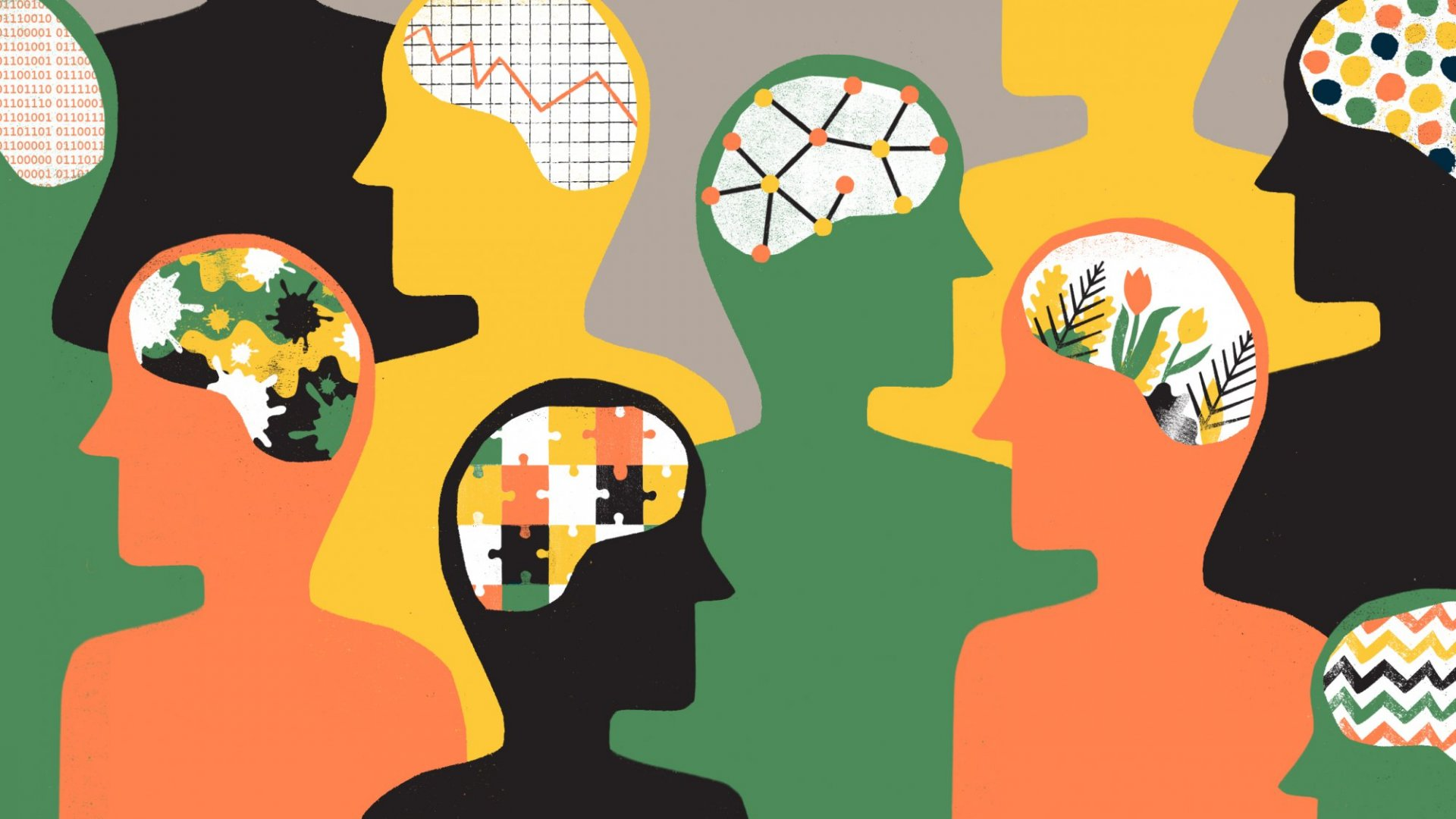 RESEARCH CAN BE
INFORMAL
FORMAL
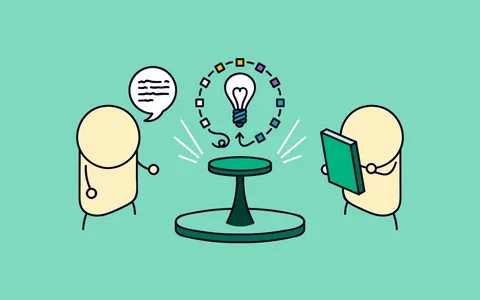 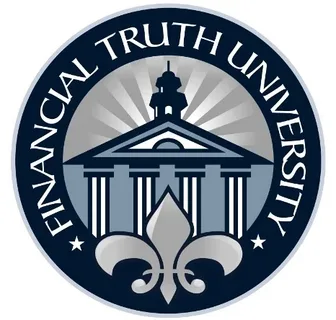 CHARACTERISTICS OF RESEARCH
CHARACTERISTICS OF SCIENTIFIC RESEARCH
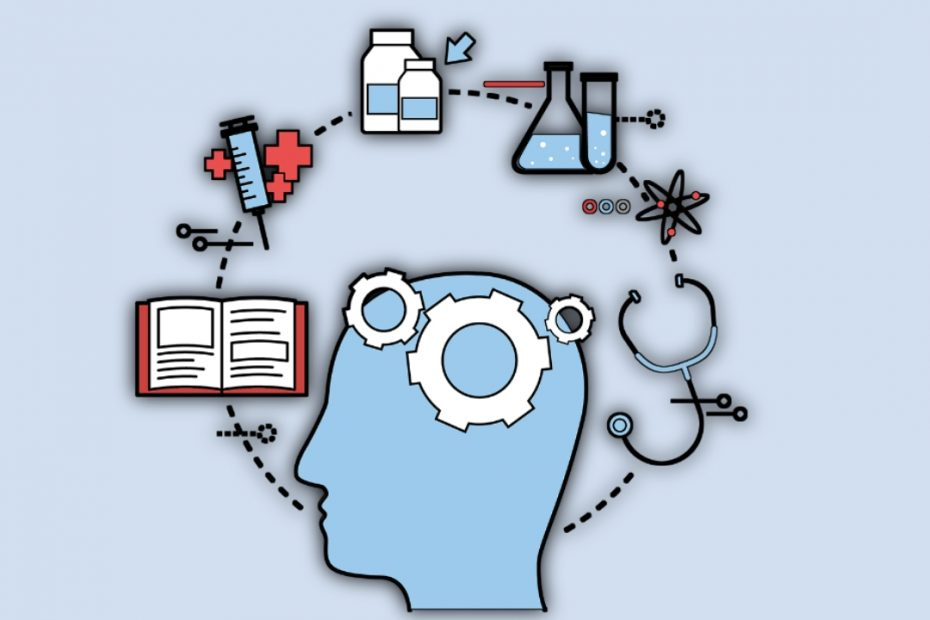 Major Characteristics of Scientific Knowledge: There are different types of researches and research methods that may be considered by a researcher.
The major characteristics of scientific knowledge includes the following:
Empirical
Accuracy
Objective
Systematic
Ethical consideration
Reliable
Predictable
Controlled
Replicable
and have a definite objective
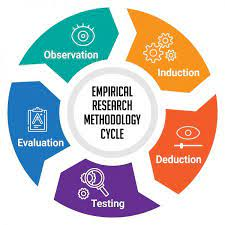 Empirical: A cardinal feature of a scientific research work is that it is empirical. Simply put, this means that it can be verifiable. Thus for a work to qualify as a scientific work, persons should be able to verify the truth or otherwise of the said research work. Thus with a knowledge of the materials and tools used by the original research and an understanding of the research procedure, any third party with the requisite knowledge should be able to verify the said research work.
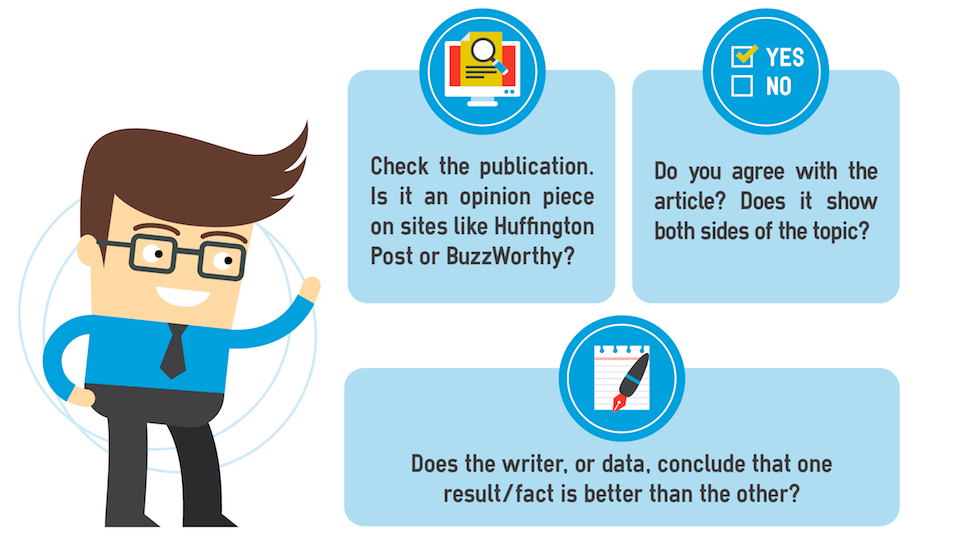 Objectivity: All scientific knowledge are objective as opposed to being subjective. This simply means that they are considered from the general perspective as opposed to being considered from the personal perspective. The purpose of a research work is usually to solve a problem or give explanation to a problem.
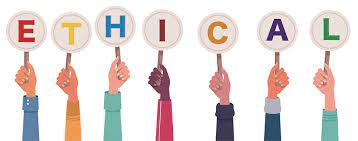 Ethical: Science does not exist on an island of it’s own, but exists within the framework of the human environment. Thus true and acceptable science must in some ways, put into consideration the values, morals, and ethical considerations of the society.
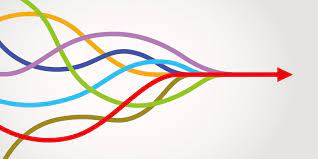 Systematic Exploration: Scientific research require verification and the only way a scientific research can be verified is where there is a systematic exploration which can be repeated. This means that a key feature of a scientific research is that it follows some particular steps and procedures and if these steps and procedures are repeated by any other person within a specific condition, the same result can be attained.
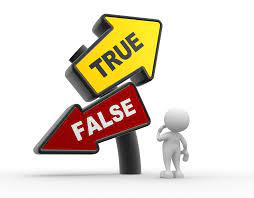 Reliable: It is a key feature of a research work qualified as scientific to be reliable. Reliable in this sense means that any other person may replicate similar results by following the systematic procedures laid down. If a research work cannot be relied upon by others and a similar result replicated, then it cannot be qualified as a scientific research.
Accuracy: All scientific research works must have this all-important feature of being accurate. A research work usually lays down the goals at the beginning stage and the results aimed to achieve at the end. This end result must be attained a 100 percent. The precise nature of science increases the reliability of scientific research works.
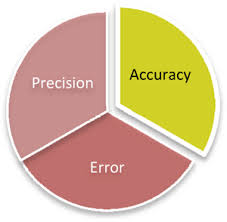 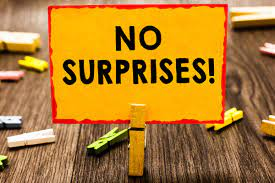 Predictability: A good scientific research work should be predictable. This simply means that at the very early stages of the research work, a researcher should be able to predict the outcome. Due to the precise nature of science and scientific works, they are very easily predictable. Science does not allow for huge uncertainties and unknown variables. All unknown variables and uncertainties must therefore be eliminated so as to allow for a more predictable and reliable result.
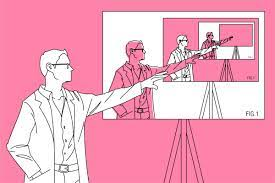 Replicated: A scientific work will be of little to no relevance of it cannot be replicated following a systematic exploration/ procedure laid down by the originator. The possibility of replicating a particular research work and attaining a result which is exact with the original research is what makes for the general acceptability of scientific works. The fact that a research conducted in a lab in Europe can be replicated in Africa and a similar result attained qualifies such research as being scientific. If after the due procedures and steps are followed, a similar result cannot be attained, then the research work cannot be termed scientific.
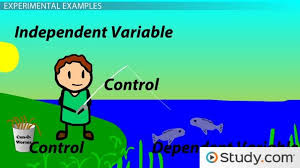 Controlled: All scientific research works are usually examined under a controlled environment. This allows for specific variables to be known as the knowledge of these variables allow for ease of repeating the said research work. All of the controlled variables must be made known so that a person who wishes to carry on the research can do so and attain a very similar result.
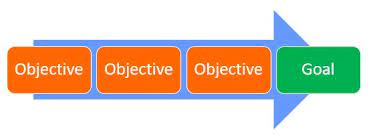 Objective/ Goal: Lastly, all scientific research works have a specific objective or goal as the end result in the mind of the researcher. Research are not just carried out without any objective or goal in mind. A research work is usually carried out with the aim of solving some world problems or making some new innovations. Thus, all scientific research must have a goal as the end product. This goal serves as the driving force for such research work.
General approaches to research
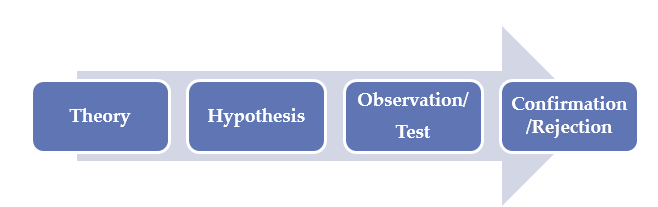 Deductive process in research approach
Inductive process in research approach
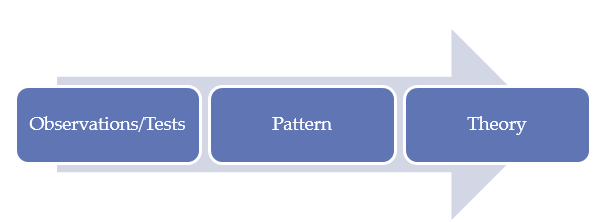 Abductive Approach
In abductive approach, the research process is devoted to explanation of ‘incomplete observations’, ‘surprising facts’ or ‘puzzles’ specified at the beginning of the study. Referring to the same research topic, you may observe that labour migration within the EU was actually decreasing the extent of cross-cultural differences within teams in Dutch private sector organizations.
In this case your study can be devoted to the explanation of this phenomenon by using qualitative and/or quantitative methods of data collection and data analysis in an integrated manner.
TASK TO DO:
Write about general approaches to a research with examples
REFERENCE LITERATURE: 


https://research-methodology.net/research-methodology/research-approach/
2.  Bryman A. & Bell, E. (2015) “Business Research 		Methods”4th edition, Oxford University Press, p.27
3. Source: Saunders, M., Lewis, P. & Thornhill, A. (2012) “Research Methods for Business Students” 6th edition, Pearson Education Limited
THANKS